Creating A Law Enforcement Special Training Program Daniel E. Rosenfield, Esq.
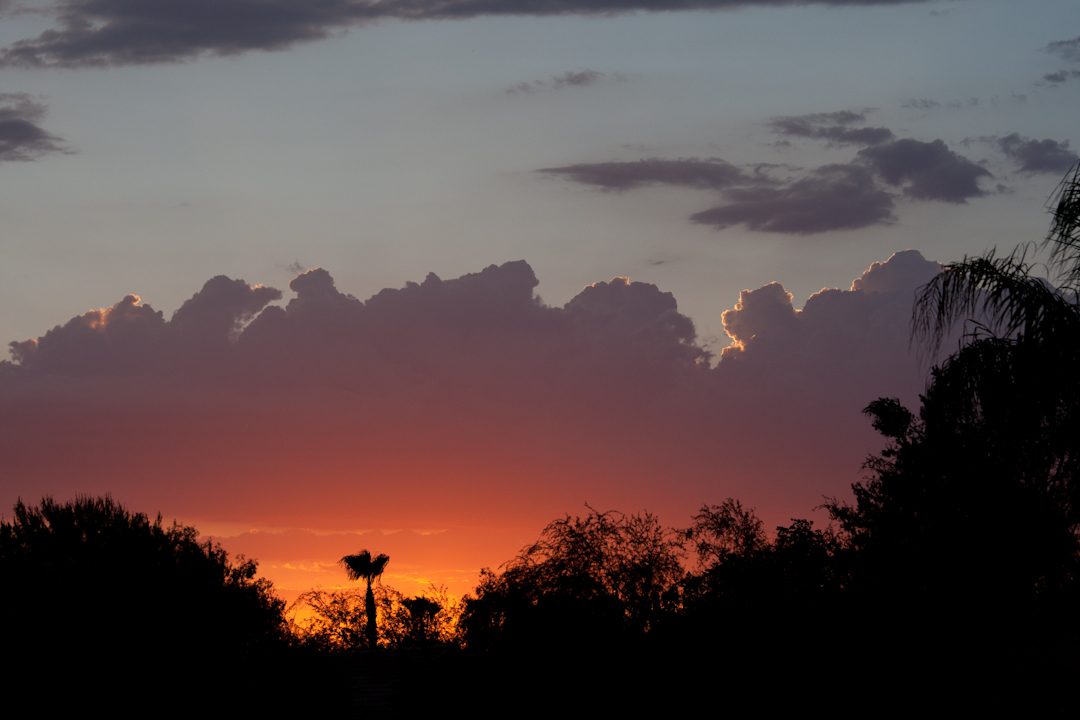 A tranquil evening, 20 minutes from 
		Done For The Week…
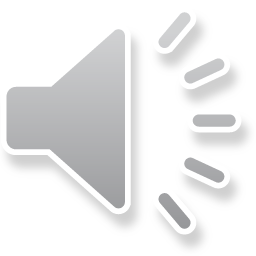 Arriving on scene…
Your on private property…
Not your average city scenario
Not a routine call
Containment challenges
Hiding places/dark areas
Large space
Multiple structures
People
Probably so…
Many people may be present 
Hostile?
Multiple conflicts presenting?
Large Animals 
May not be cooperative
May be excited
Possibly even aggressive
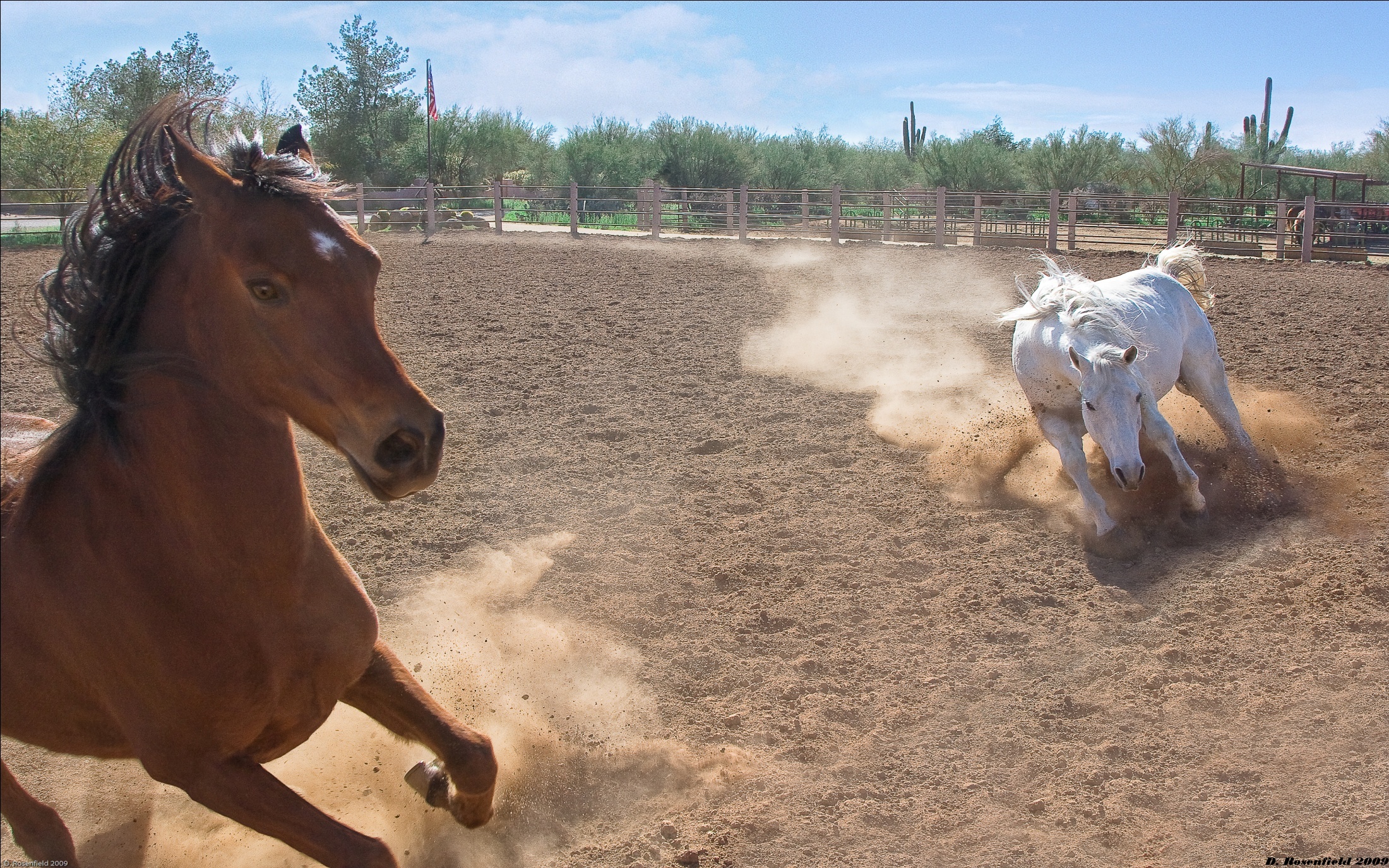 …So Starts The Large Animal Investigation Course…
Program is an Arizona Department of Public Safety training program
All Instructors are POST certified
> 950 officers have been trained
Elements Of A Training Program
1. Fulfilling a need 
Offer knowledge and expertise otherwise unavailable
Must be relevant to the audience 
Consider entering student’s exposure to subject
2. Program must have credibility
Content
Identifiable benefit – is it useful
Elements Of A Training Program
3. Lesson plan
Must meet LE training standards
Time
Place
Manner
4. Instructors
Must be able to teach
Some should not teach
Must qualify under LE standards
Program Overview
3 elements
1. Situations likely to be encountered
Actual situations encountered 
Identify issues presented 
Evidence that explains situation
Instructor: Arizona AG Officer
2.  Medical conditions likely to be encountered
Discussion of diseases and injuries 
Graphic illustrations
 Focus on abuse and neglect injuries
Instructor: Licensed Veterinarian
3 elements
3. Law and legal
Analysis of statutes and case law 
Evidence collection
Fruit of poisoned tree
Search and seizure 
Property rights
3rd party rights
News media
Special interest groups
Law enforcement personnel 
Analysis of departmental procedure 
Seizure of an animal
When 
Who bears the cost 
Instructor: Practicing Attorney
Fulfilling Other Needs
Educating officers to help them do their job
Helping officers cope with their job
The End